Safety Training
Week 3
Covid-19
Ways the virus can spread
Between people who are in close contact with one another (within 6 ft)
Respiratory droplets (coughs, sneezes, or talking)
Through people who do not show symptoms

There currently is no vaccine to prevent Covid 19
Social Distancing
What is it?
Putting space (6 feet or more) between you and another person

Why is it important?
It helps slow the spread of Covid 19
It keeps you and everyone you love SAFE.
Social Distancing
To help prevent the spread:
Stay at least 6 feet away
Wear a mask
WASH HANDS
Proper Mask Wearing
Wash hands BEFORE touching your mask
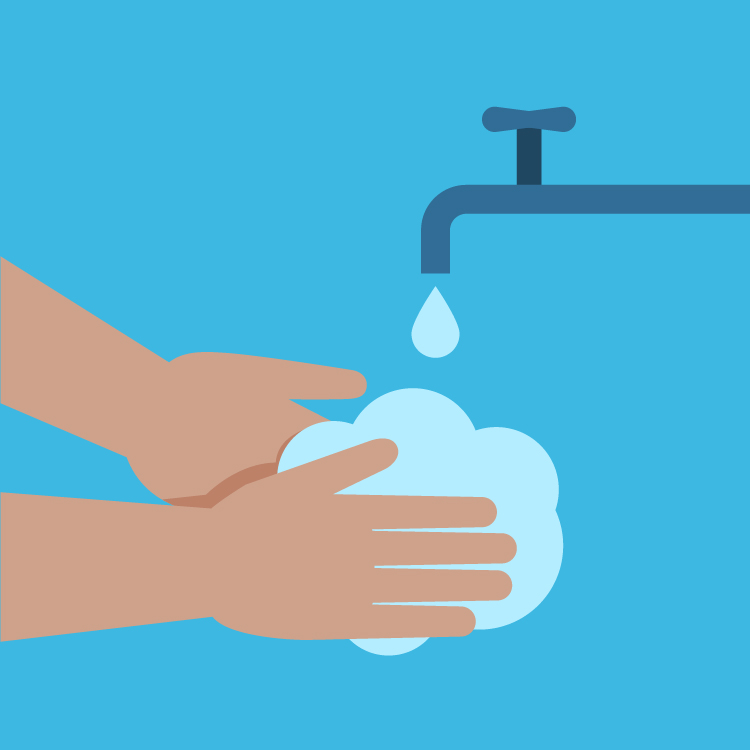 Proper Mask Wearing
Touch only the bands or ties when putting on and taking off your mask
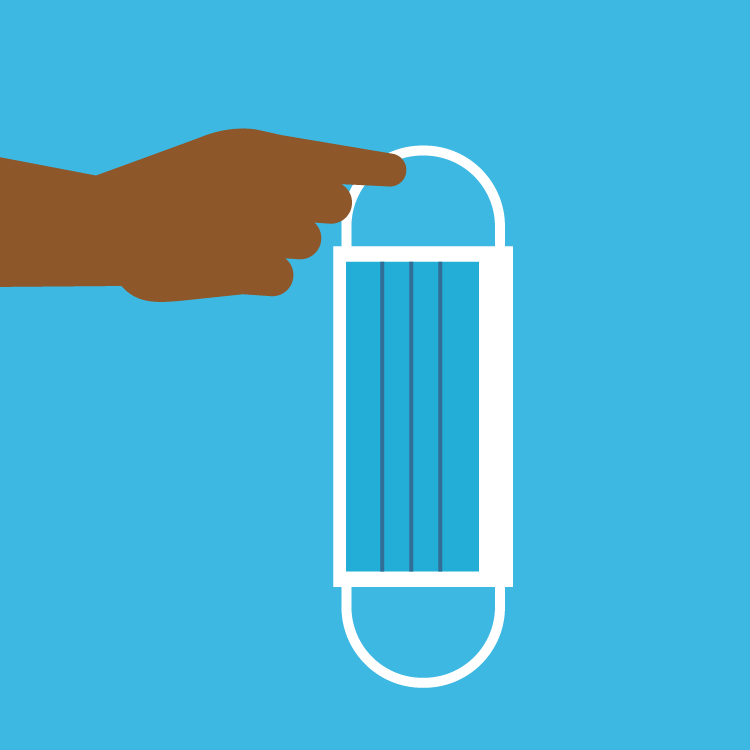 Proper Mask Wearing
Make sure the mask fits to cover your nose, mouth, and chin.
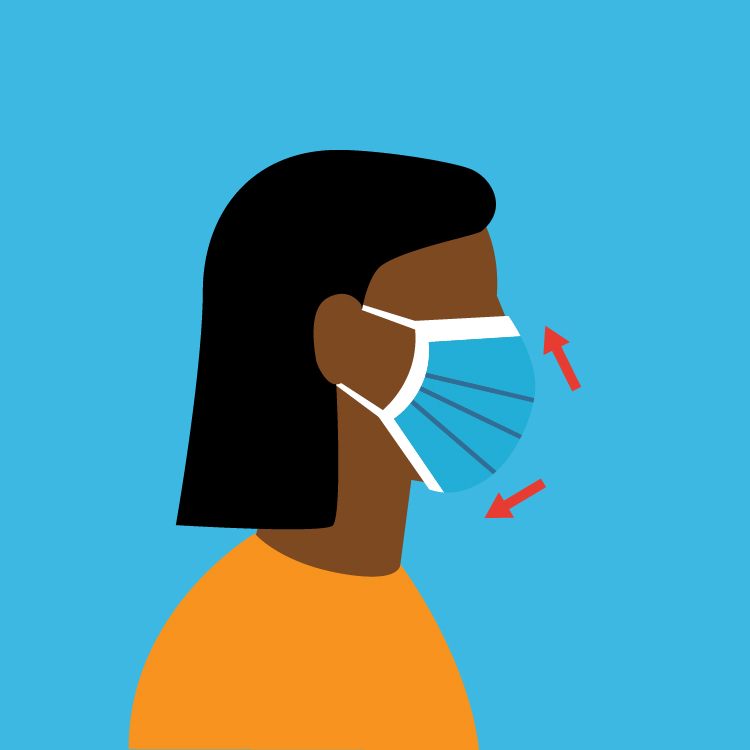 Proper Mask Wearing
Make sure you can breathe and talk comfortably through your mask
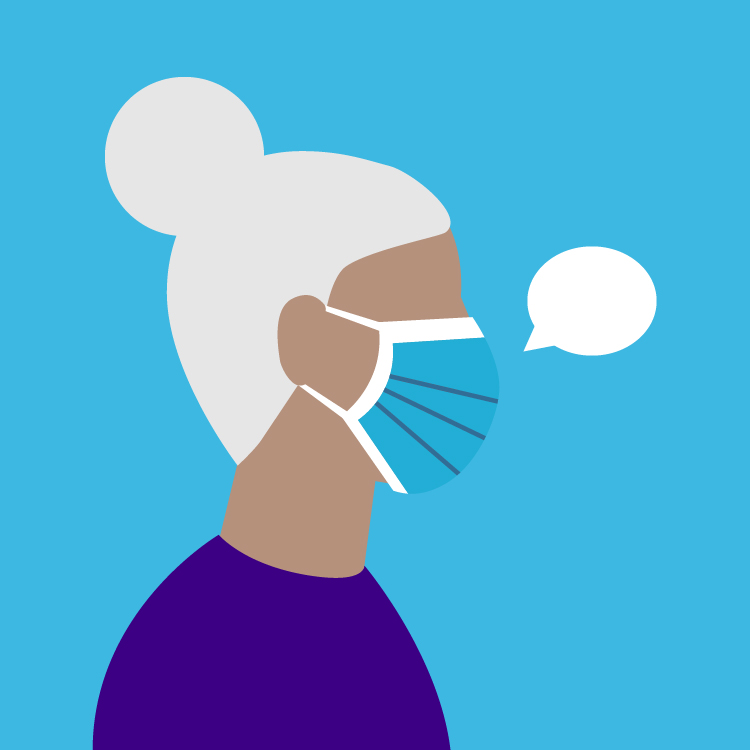 Proper Mask Wearing
Wash reusable masks and throw away disposable masks when visibly soiled or damaged
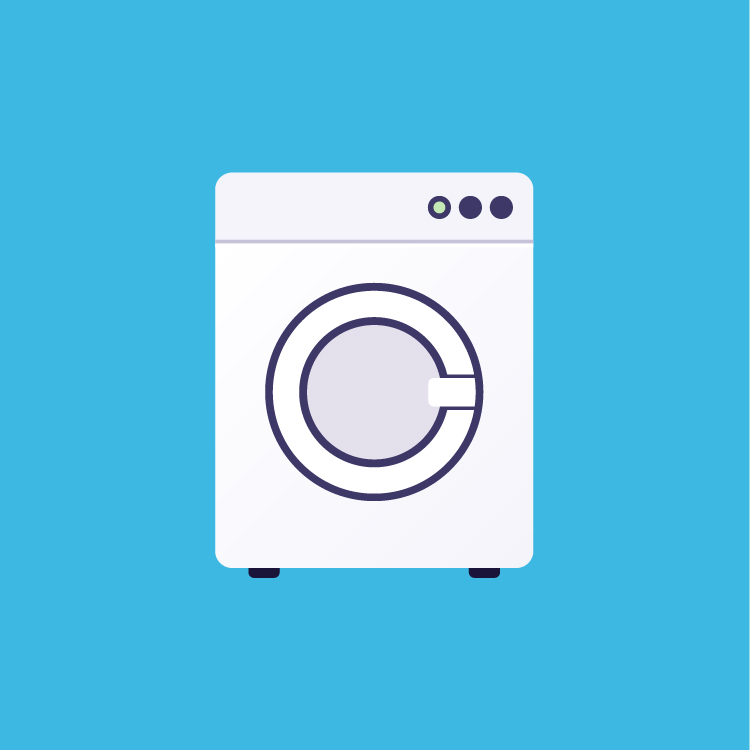 Avoid These Mistakes!!!
Do not touch your mask while it is being worn
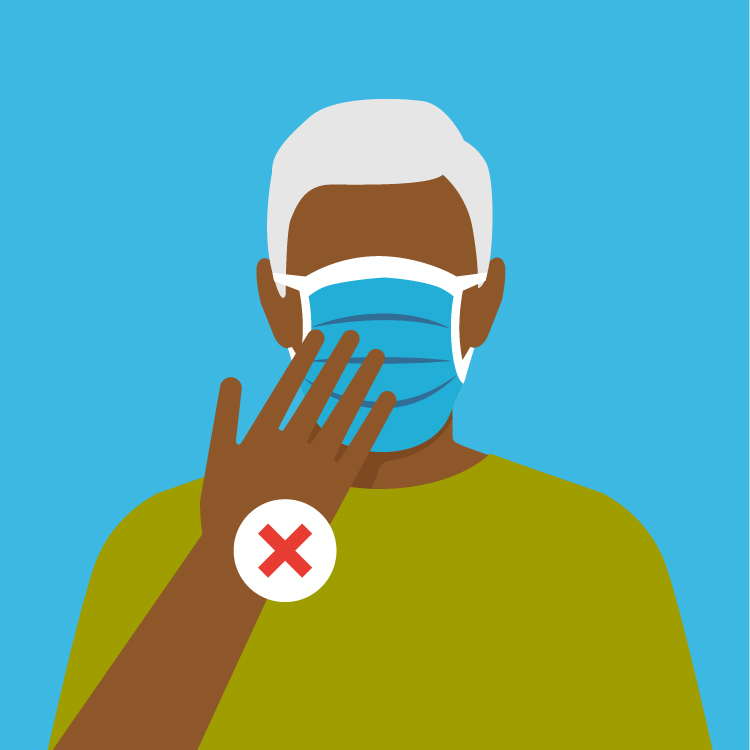 Avoid These Mistakes!!!
Do not wear the mask under your chin with your mouth and nose exposed
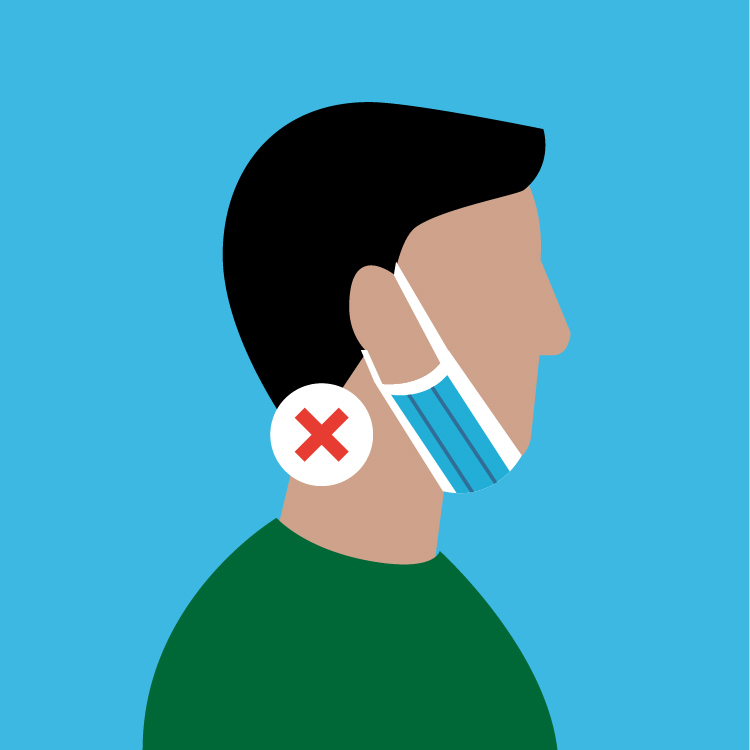 Avoid These Mistakes!!!
Do not leave your nose or mouth uncovered
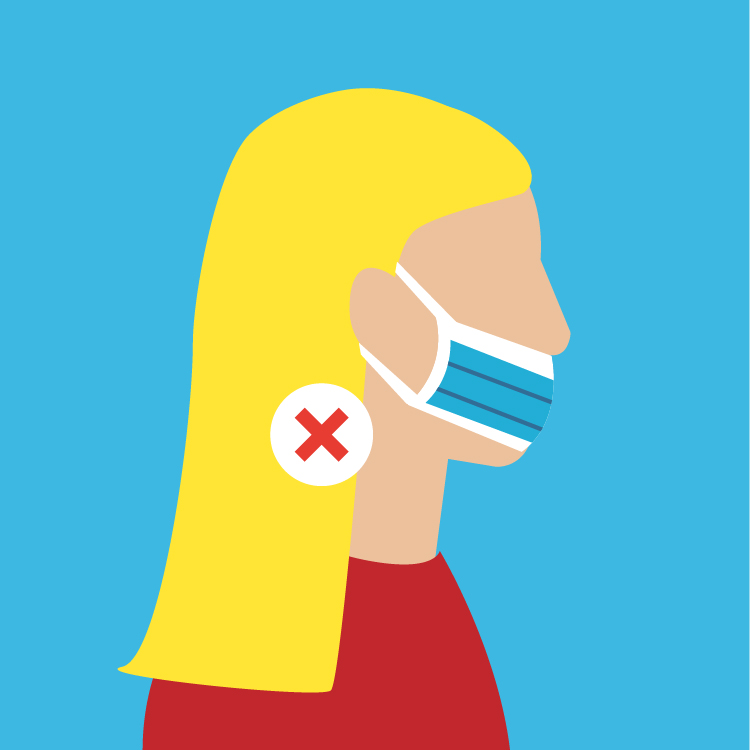 Avoid These Mistakes!!!
Do not remove the mask while around others in public
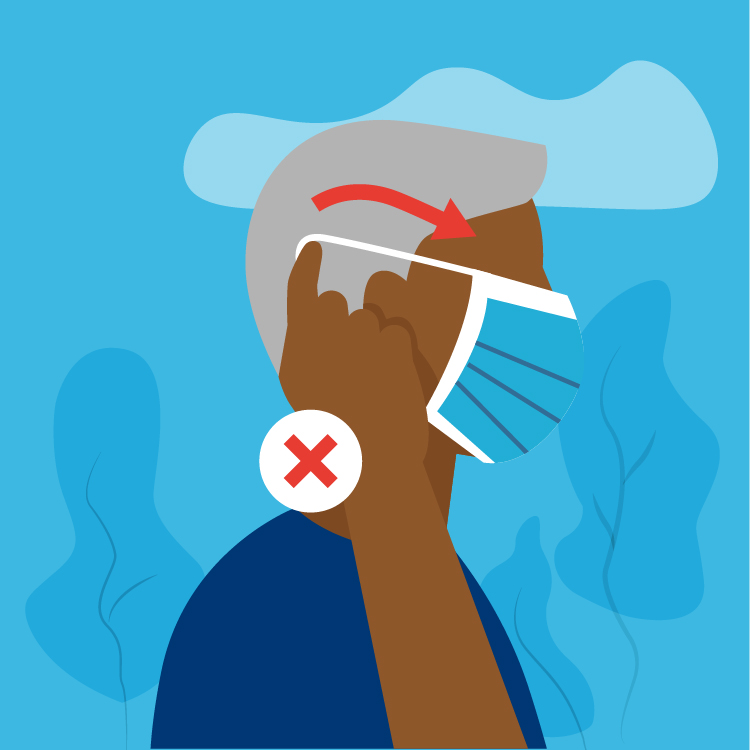 Avoid These Mistakes!!!
Do not share your mask with family members or friends
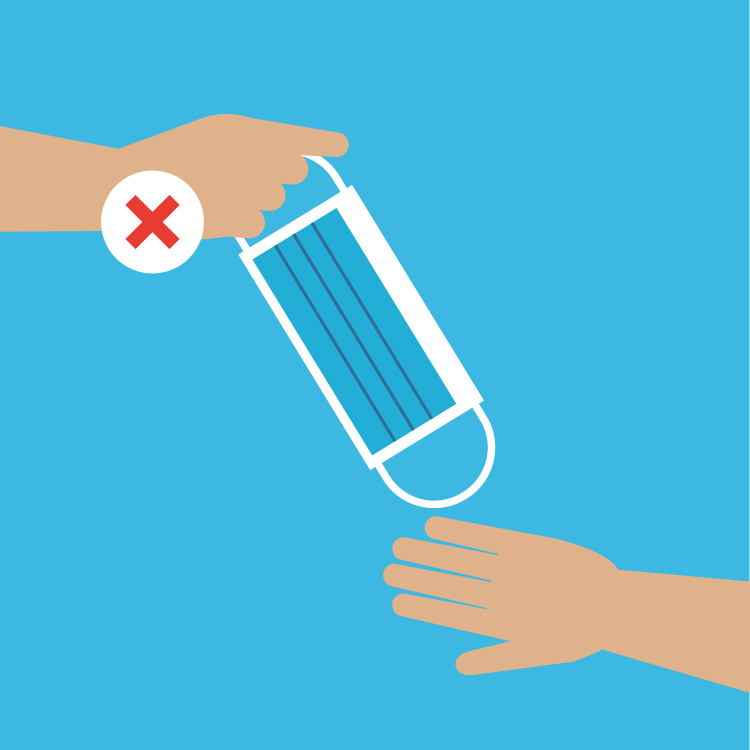 REMEMBER!
Hand washing is the BEST prevention against illnesses

Social distancing and proper mask wearing can slow the spread of Covid-19
Hip Hop Hand Washing
20 seconds or more

https://healthmatters.nyp.org/hip-hop-video-promotes-hand-washing-for-20-seconds-or-more/